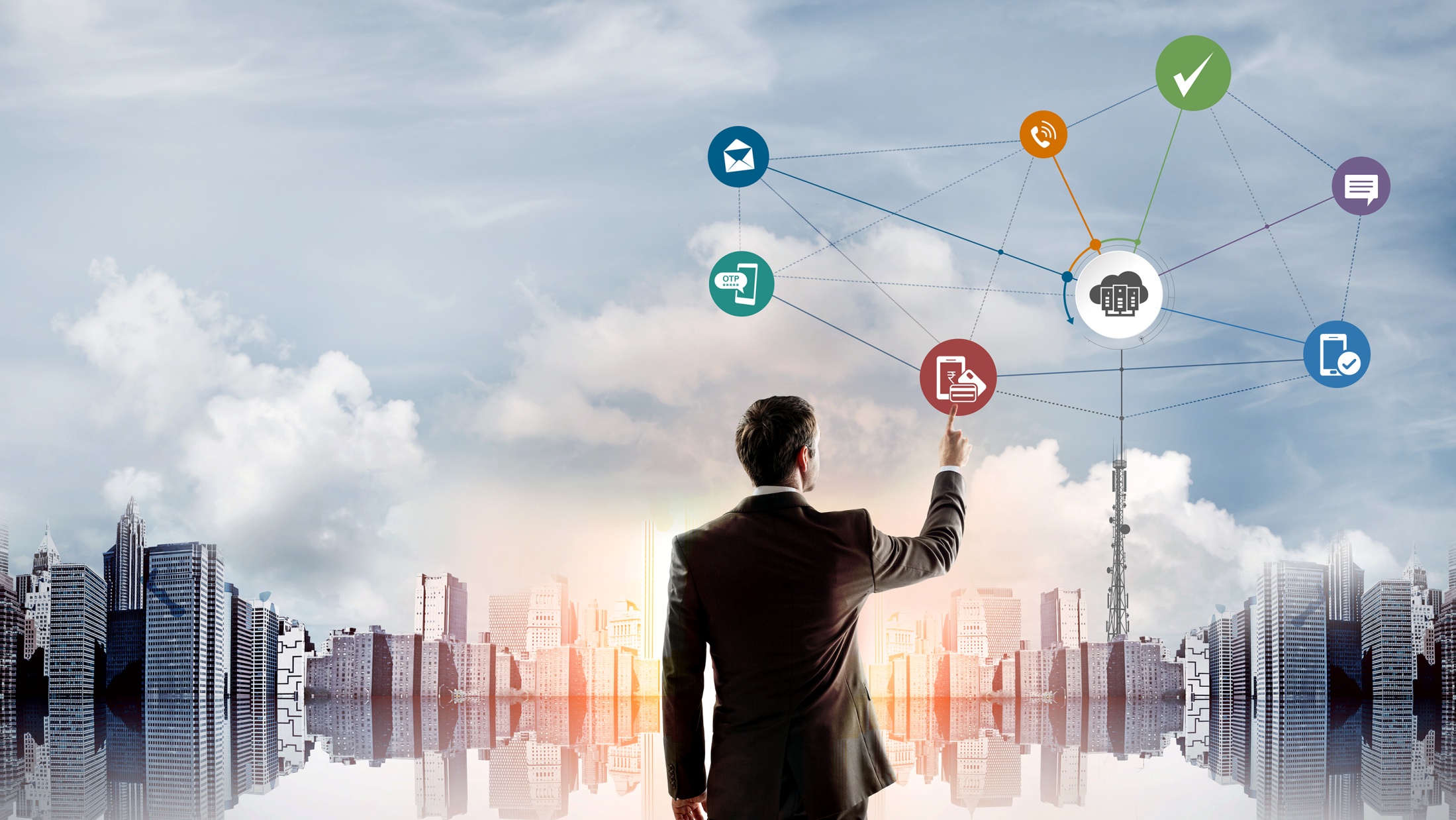 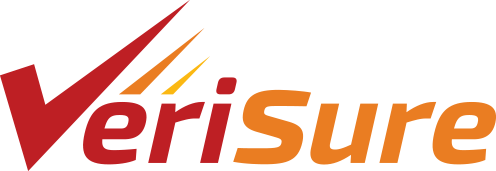 INSTANT ASSURED
DELIVERY
FOR CRITICAL TRANSACTIONS
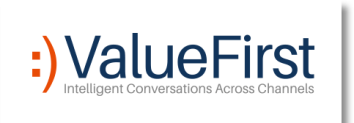 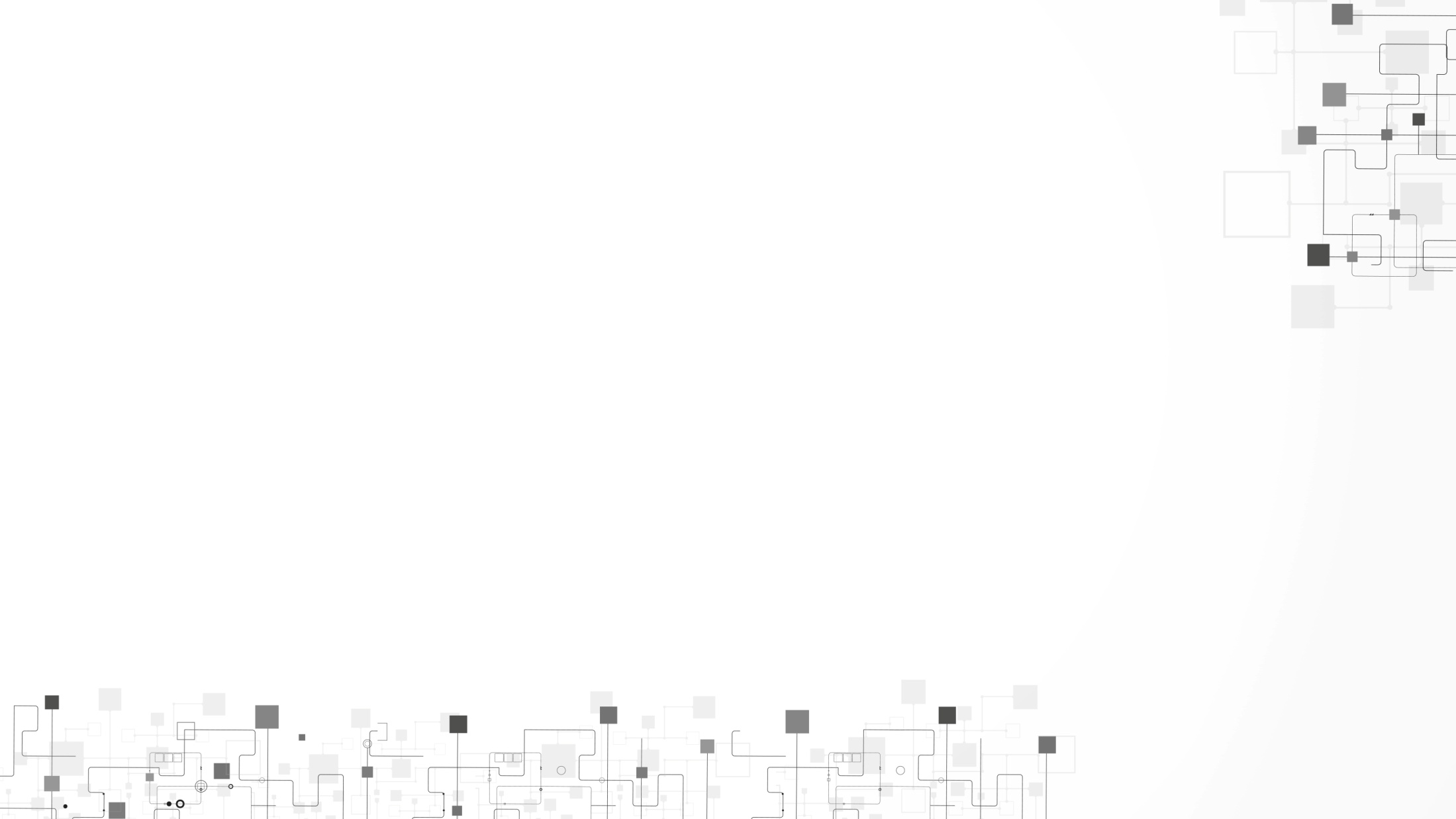 About Us
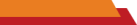 Founded in 2003, ValueFirst is a B2B company connecting enterprises to consumers, enabling
intelligent conversations across channels through various communication platforms. 

We empower 4Bn interactions per month and offer the following:
Communication platform as a service: Cloud based platform/APIs for SMS, 
Voice, Email and Authentication

Cross channel communication platform: Marketing automation platform 
integrating channels of SMS, Email, Voice and Social media for better  
communication workflows 

AI driven conversation platform: Build, host and manage intelligent  
Natural Language Processing enabled Bots
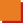 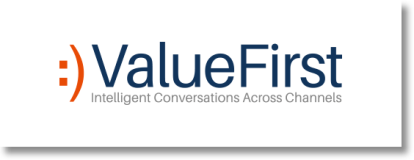 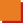 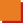 Driven by 300+ passionate employees serving a diversified customer base across BFSI, E-commerce,
Retail, IT Software, Manufacturing, Internet, Automobile, Government sector, Education, Travel, Media,
Hospitality, Healthcare, Consumer verticals, etc.
 
The company enjoys strong relationships with telecom operators and has a global footprint across
India, Middle East, Bangladesh & UK.
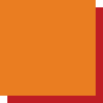 2
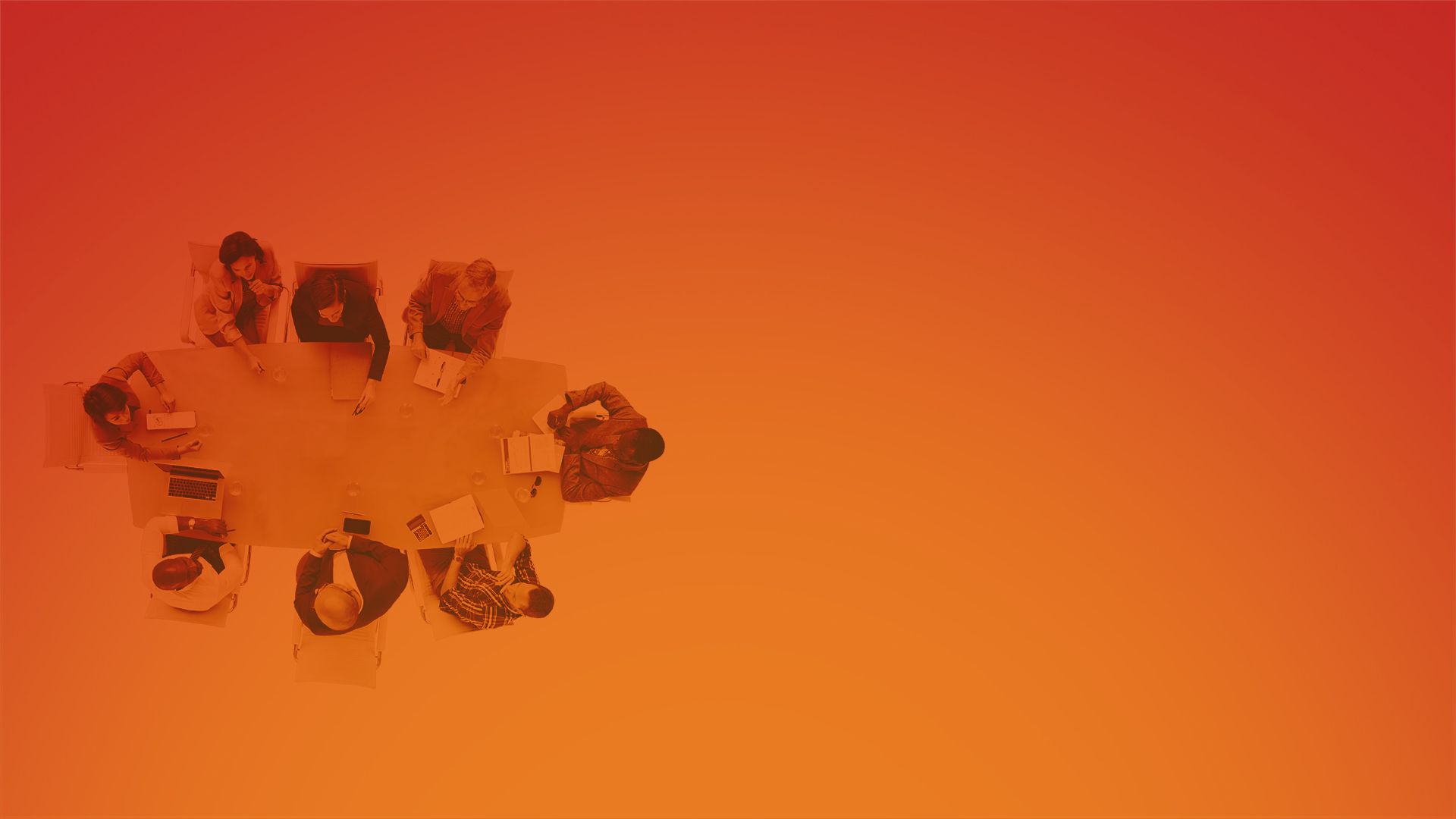 OVERVIEW
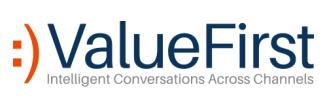 Overview
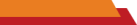 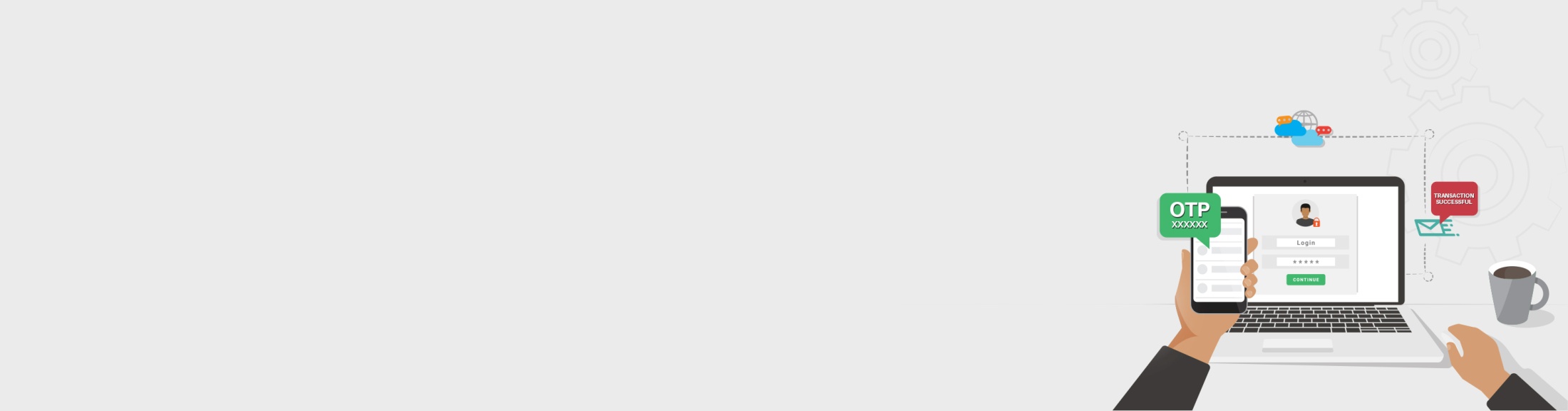 Verisure is an assured delivery platform
   Ensures close to 100% delivery of critical business use cases like OTP, mobile verification
   Leads to an consistent, enriched customer experience
   Uses varied communication channels like SMS/Email/Voice for seamless delivery
Existing customers :  No integration change required! Just inform us and get live on Verisure!
Advantages for new customers
Multiple
Communication
channels– SMS/
Voice/Email
System can
be made live
within 3-4 hrs
Ensure
redundancy via
7 operators
Automated
routing across
channels
Easy API 
integration
Real time 
MIS
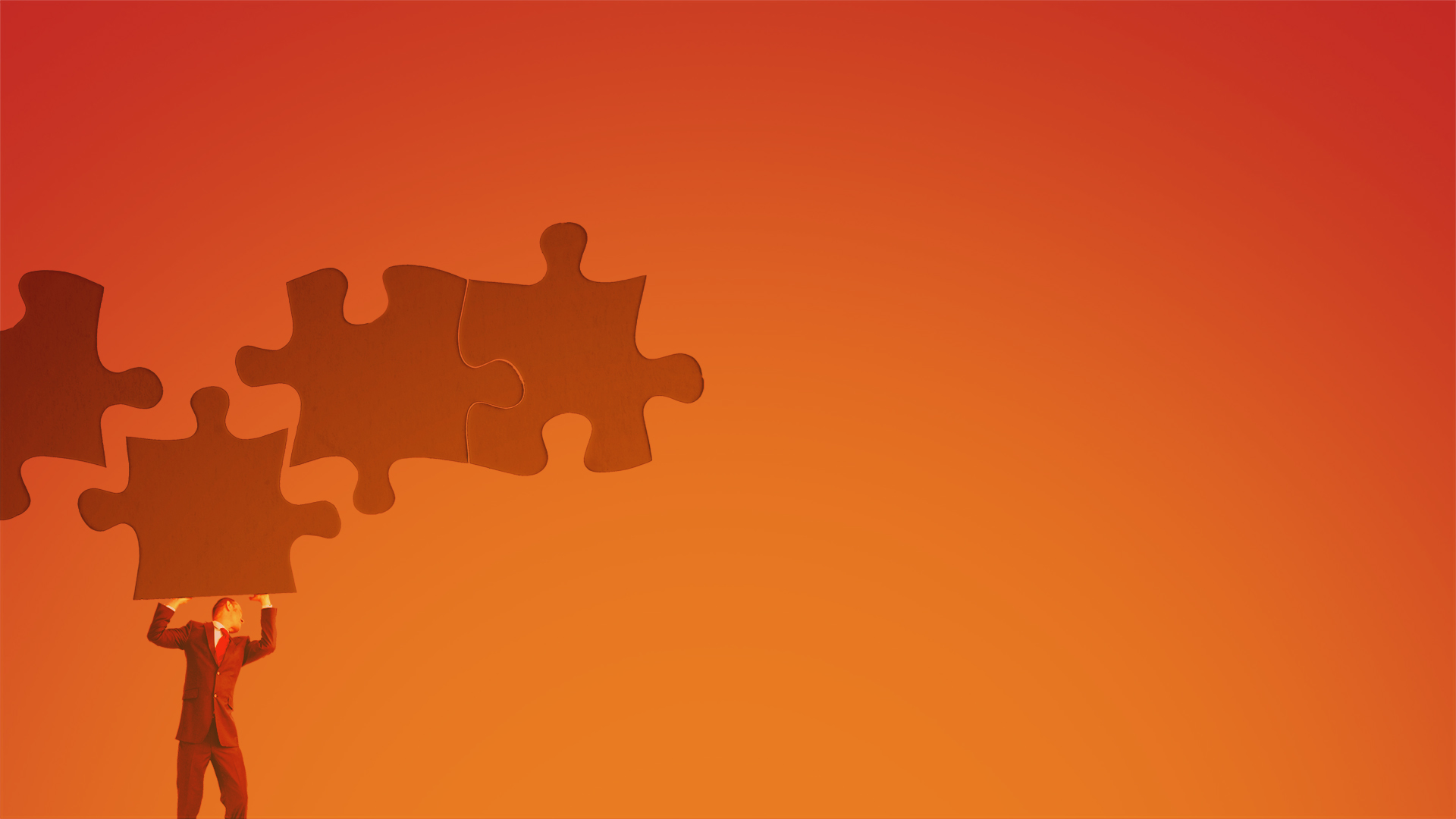 CHALLENGES
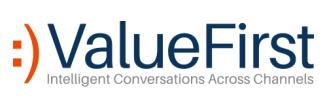 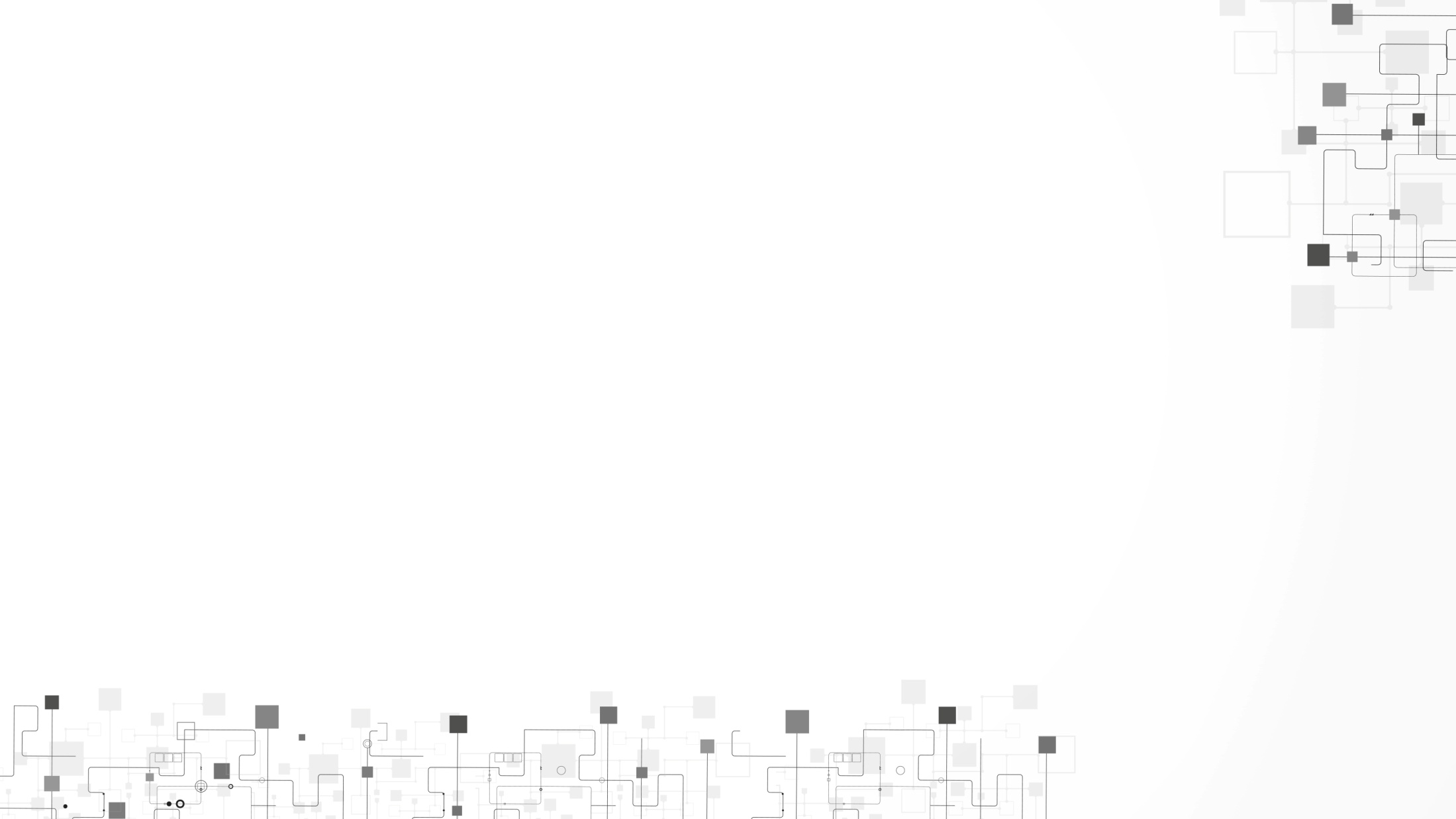 Challenges with Critical Communications
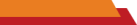 Time limitation:
 no margin
 for error
Inter-operator
network 
congestion
Invalid mobile
 number or 
email address
SMS delivery
 issue due to
 memory capacity
full
Email delivery 
issue due to
service provider
or ISP
Mobile out
of network for
few seconds
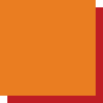 6
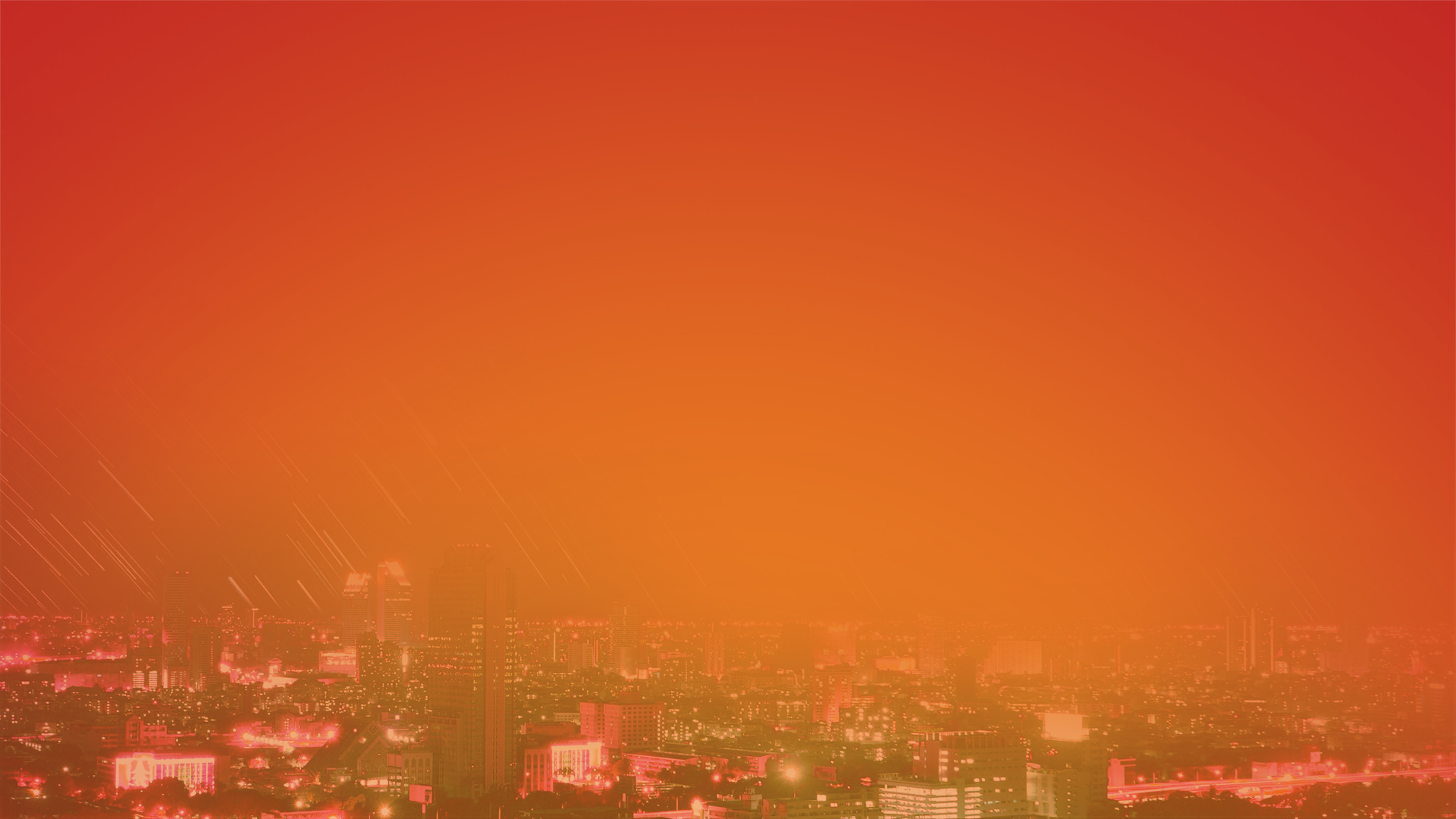 FEATURES
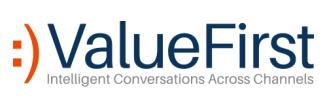 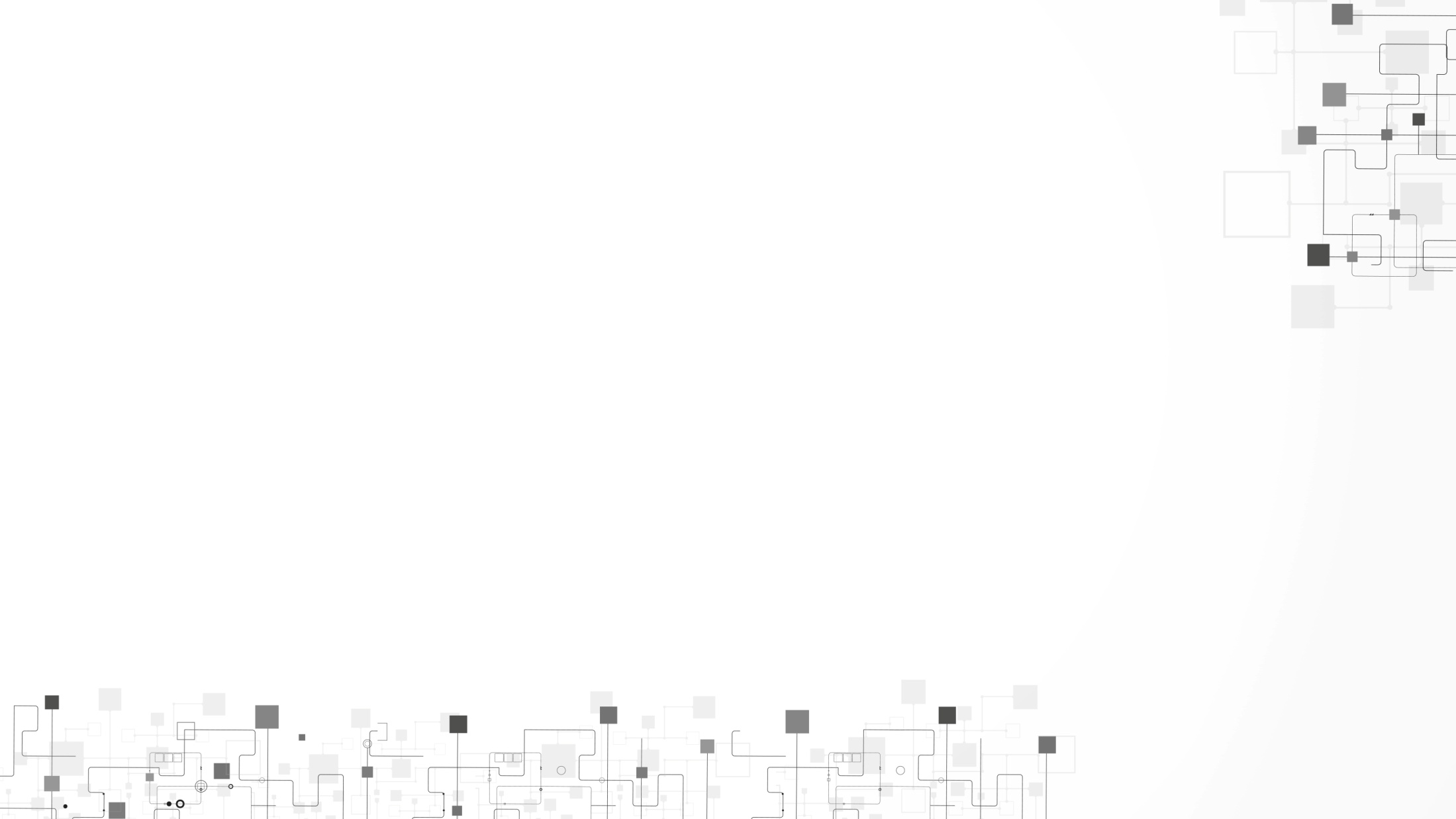 Features
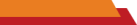 Instant and
assured delivery
Email content
created on the fly
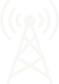 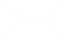 24x7 service
monitoring
Parallel submission
across channels
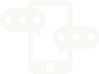 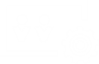 Brands can choose order of
communication medium
Automated Voice call or
IVR to know OTP
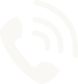 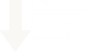 SMS as default
communication medium
Voice clip
Created on the fly
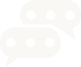 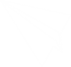 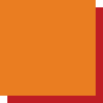 8
Architecture Diagram
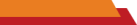 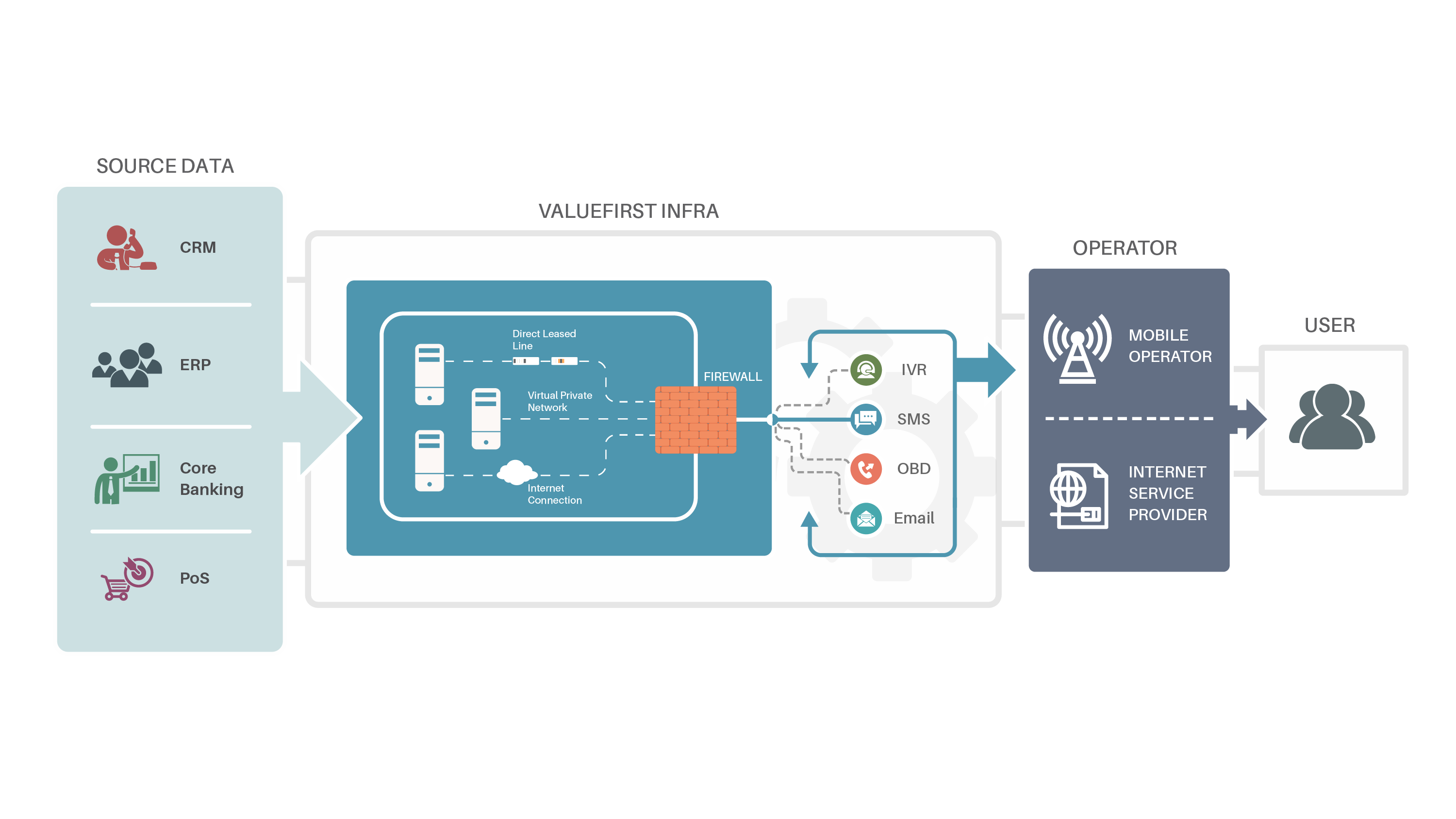 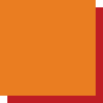 9
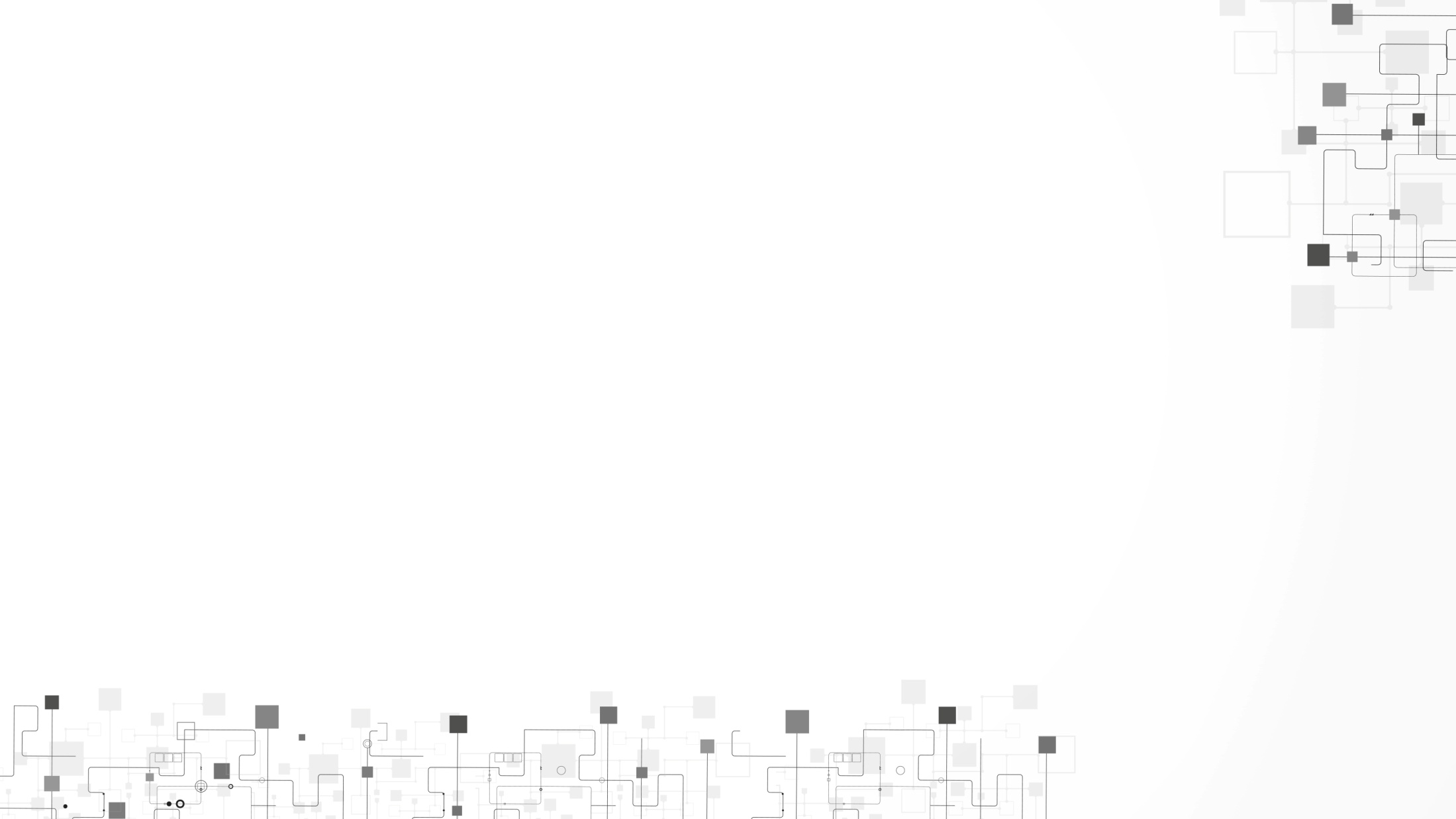 Configuration
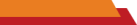 A voice OBD is initiated if SMS
is not delivered within X seconds
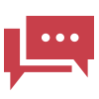 FAILED
FAILED
DELIVERED
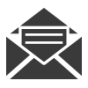 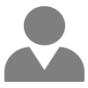 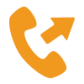 SMS
OBD
EMAIL
USER
An email is initiated if voice OBD is not successful
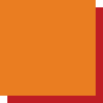 10
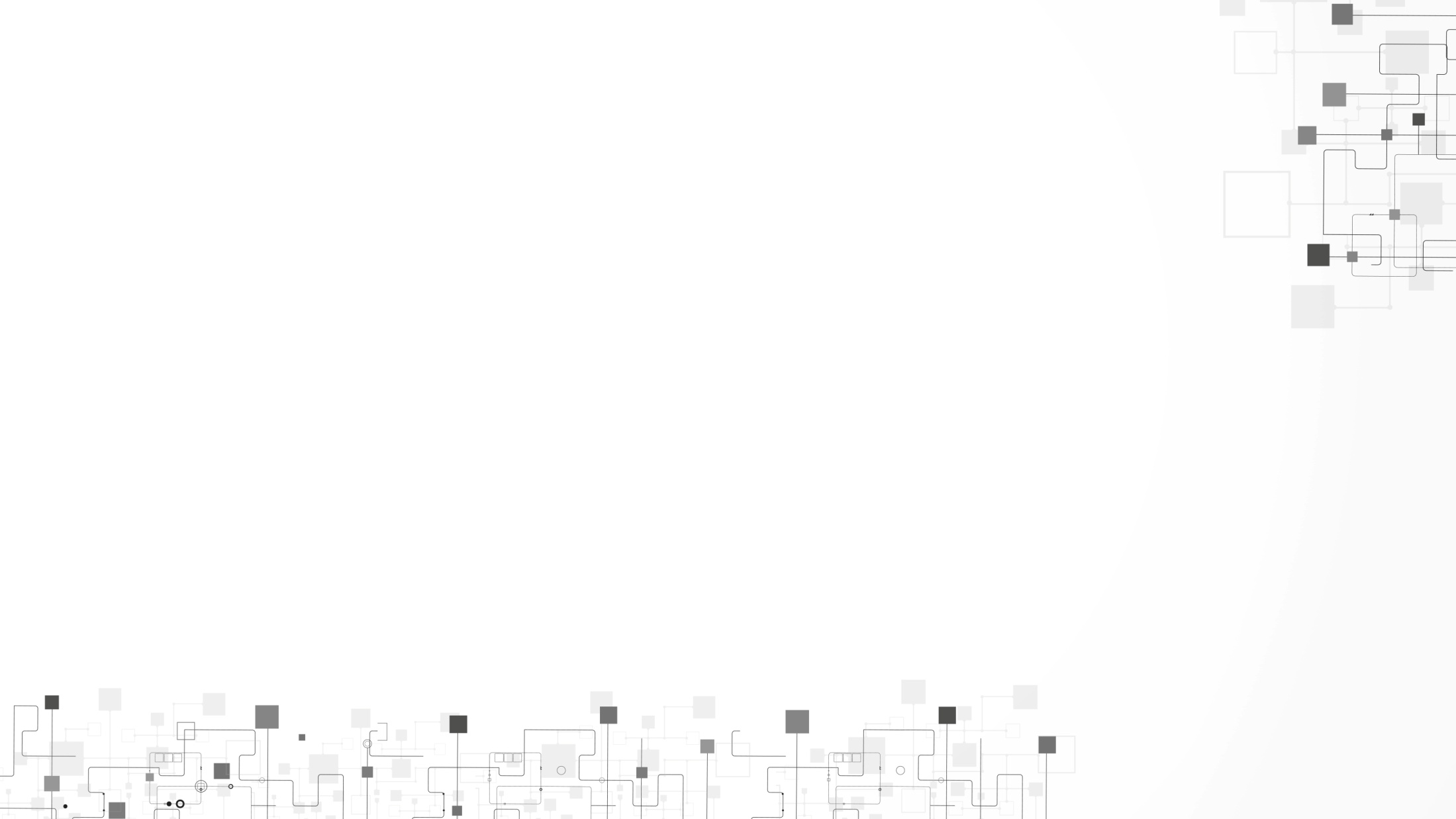 Configuration
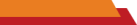 If SMS is not delivered to the user, he will
be displayed an IVR number on his device
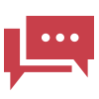 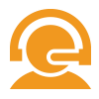 FAILED
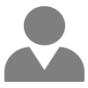 SMS
IVR
USER
User can call on the IVR number to hear OTP
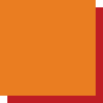 11
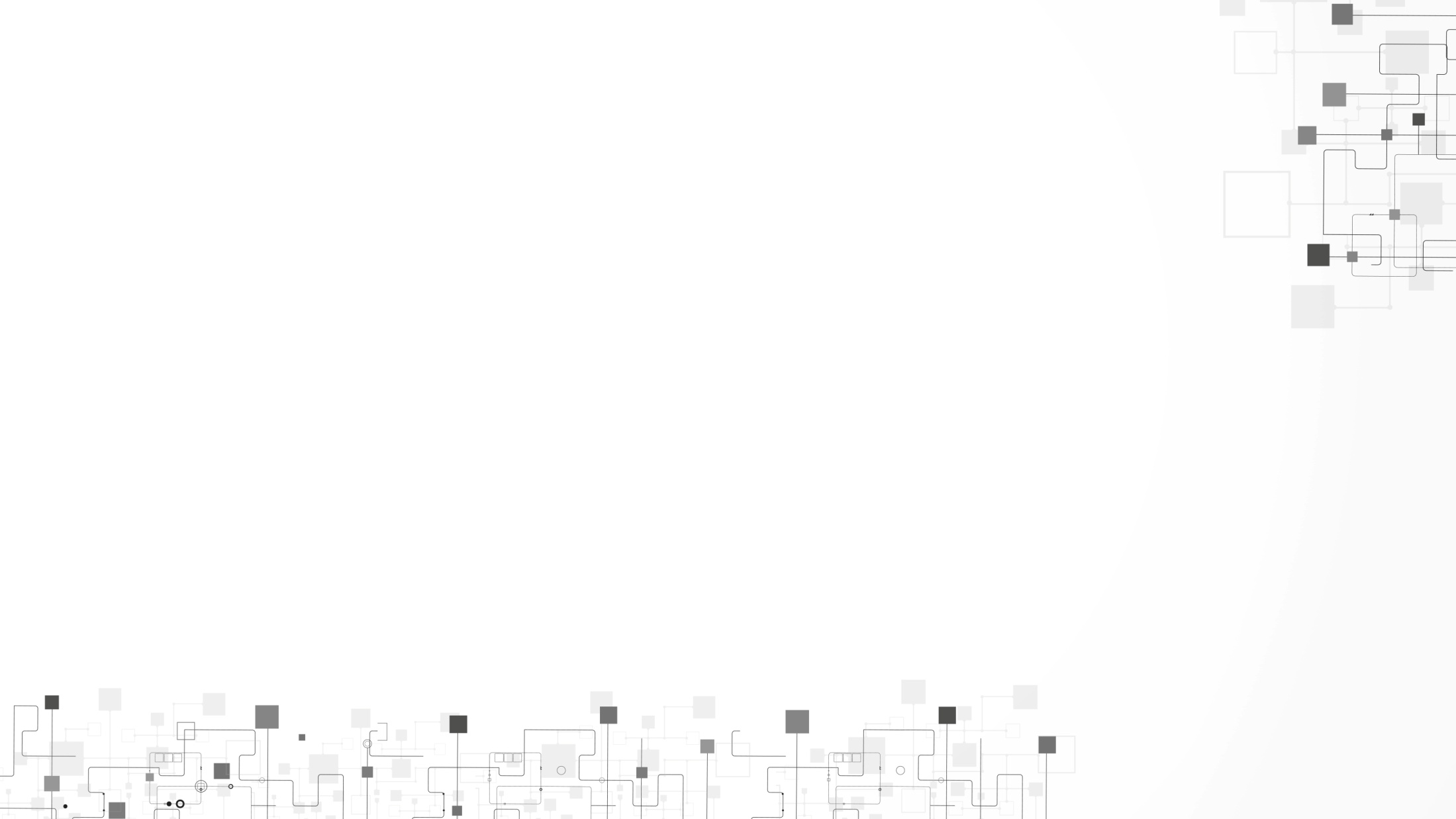 Configuration
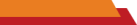 For critical communication, all 3 channels
can be used simultaneously to deliver the
OTP or intended communication
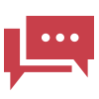 SENT
SENT
SENT
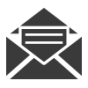 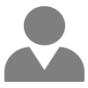 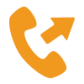 EMAIL
OBD
SMS
USER
Varied other configuration can be done
as required by customers
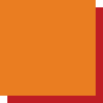 12
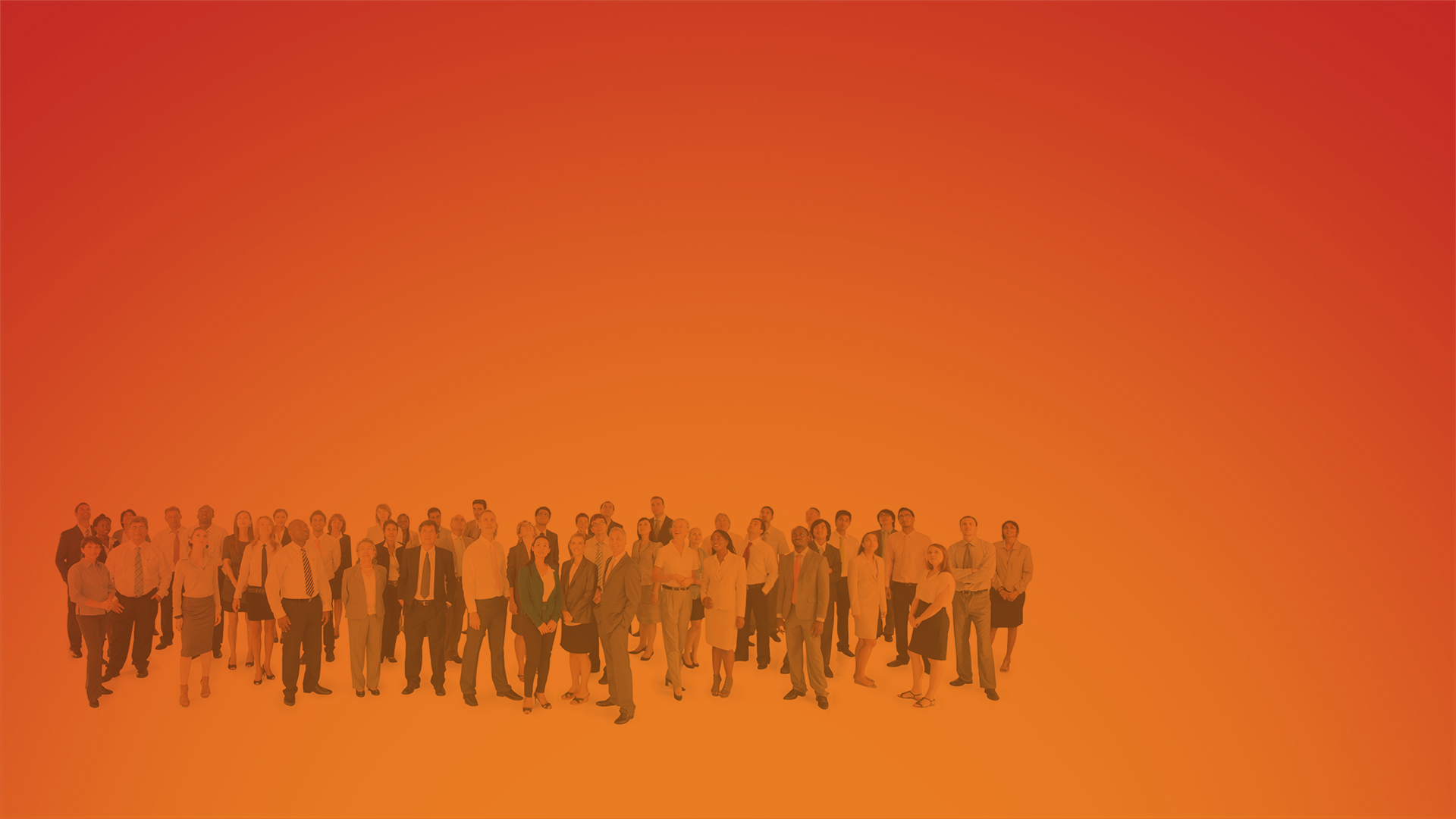 USE CASE
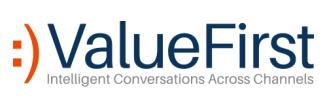 Use Case
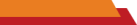 Appointment schedule/reschedule, Test results
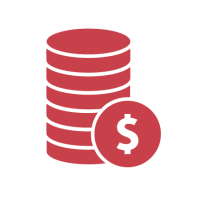 OTP, Password reset, Payment confirmation, Policy EMI reminders, Cheque bounce, Funds transfer, Loan approval, Renewal reminders
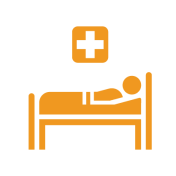 BFSI
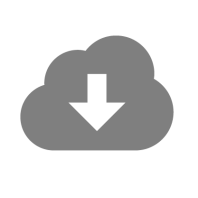 Health
Care
Rescheduling notification, Delay information, Transaction notification
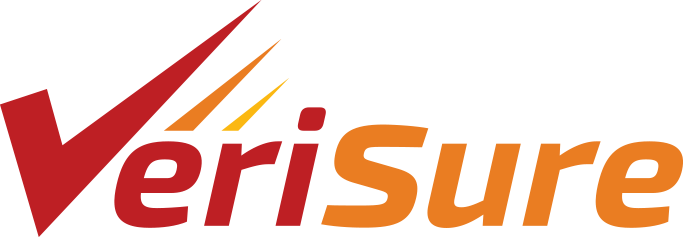 IT
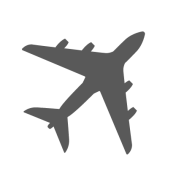 Downtime communications, Maintenance activity
Transportation
Education
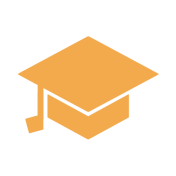 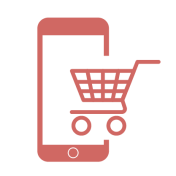 OTP, Mobile verification, Password reset, Cart abandonment, Transaction confirmation, Delivery notifications
Exam notifications, Schedule, Admit cards
E-commerce
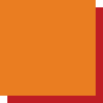 14
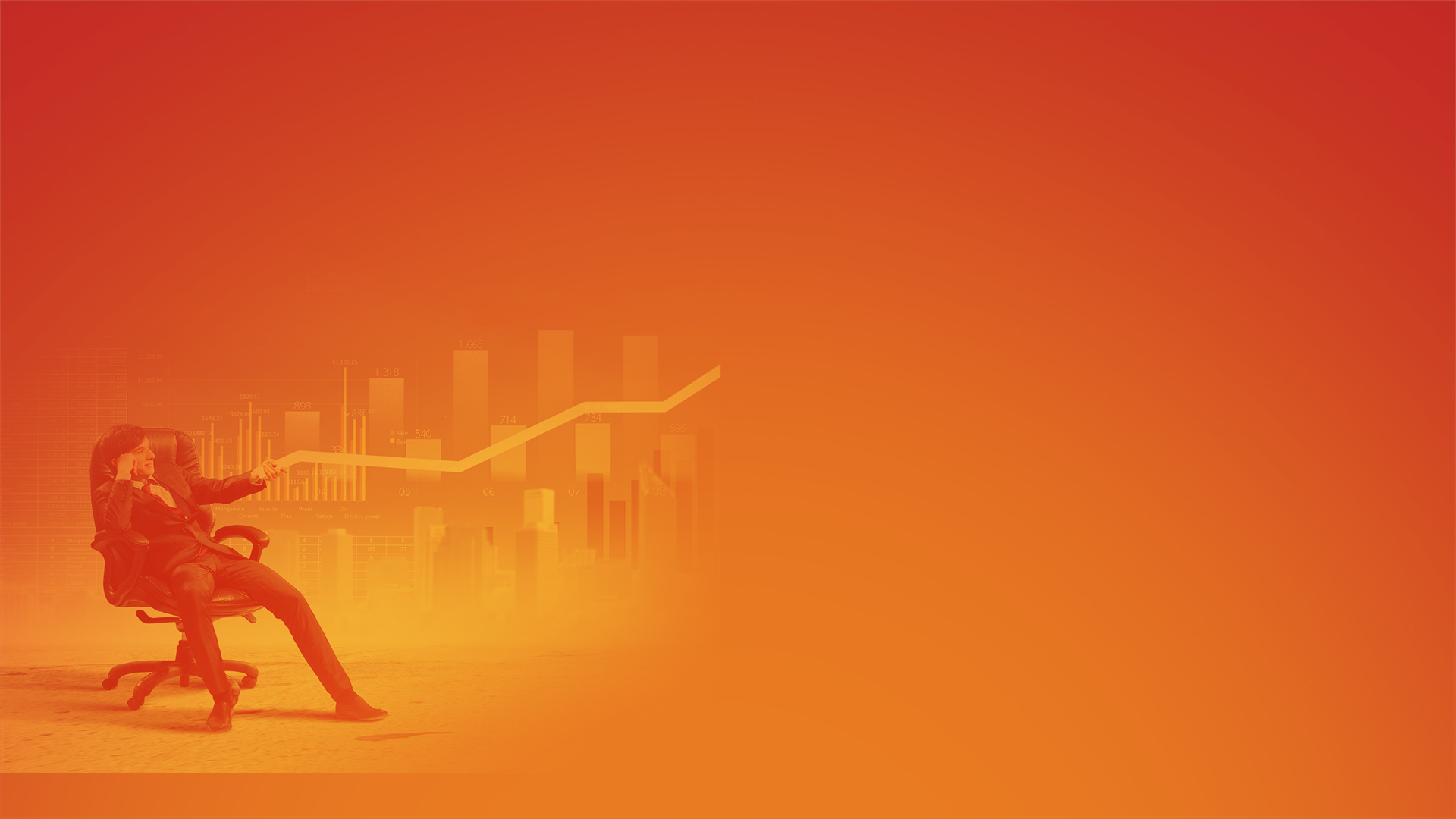 BENEFITS
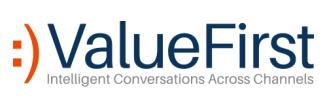 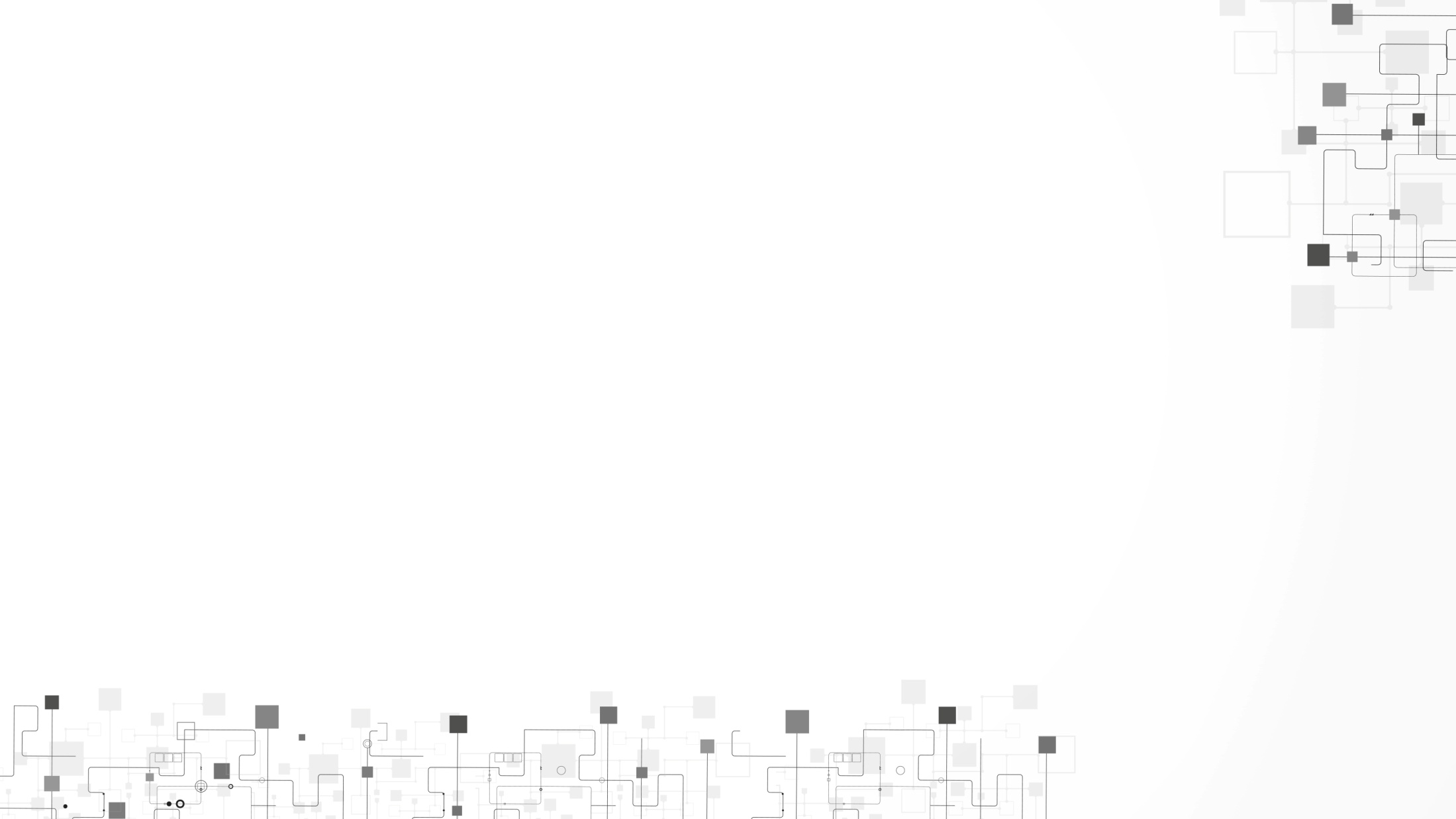 Benefits
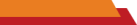 Flexible channel
configuration
Integrated
reporting
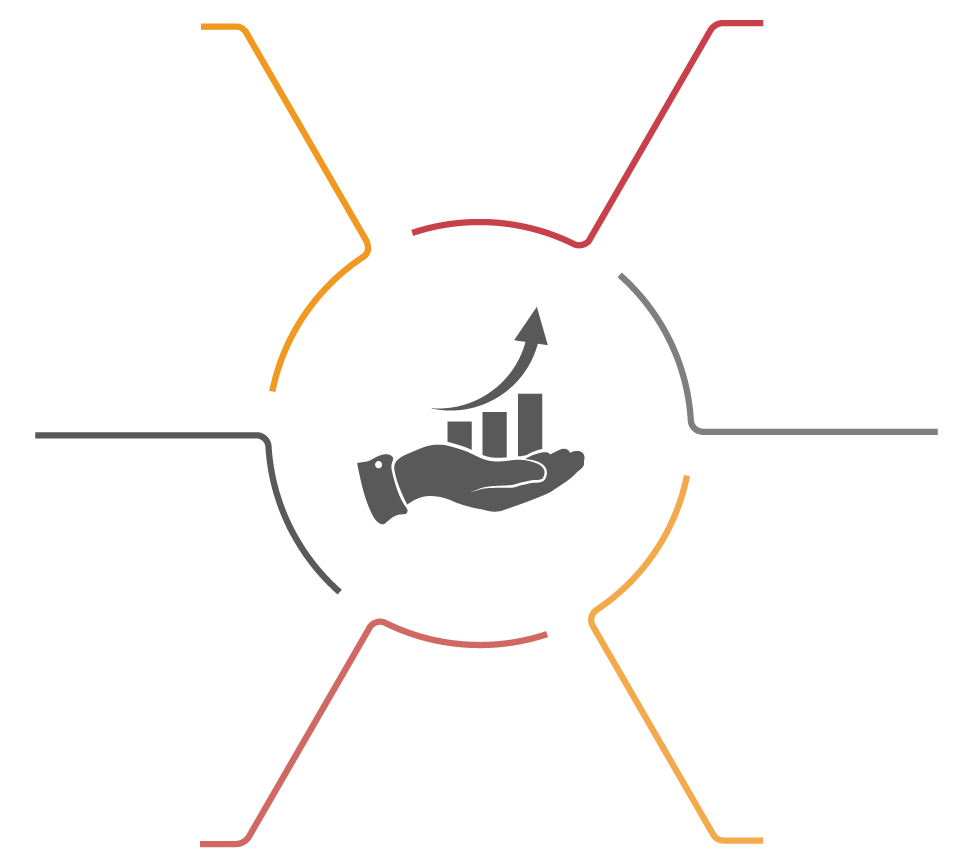 No new channel Integration & zero investment on infra for any channel
Financial transaction  & new customer  registration will increase by 3% - 5%
Single API integration delivers SMS/Email/Voice
Dedicated infra to ensure differentiated QoS for critical use cases
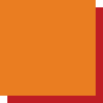 16
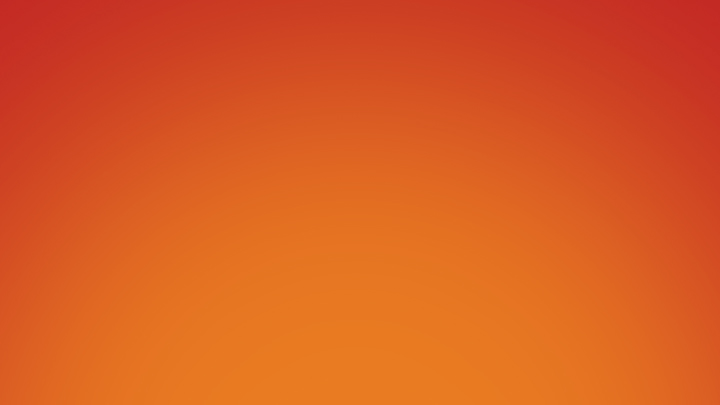 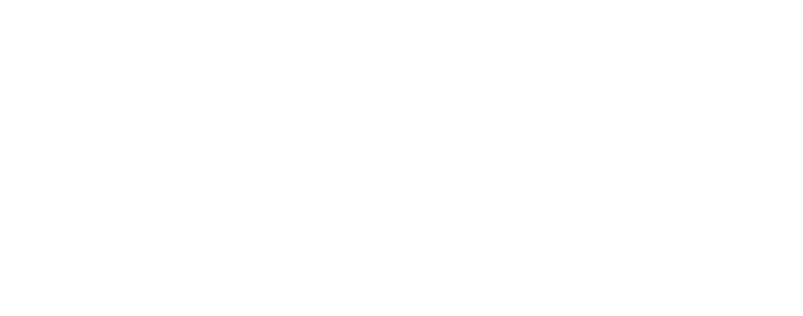 Get live on
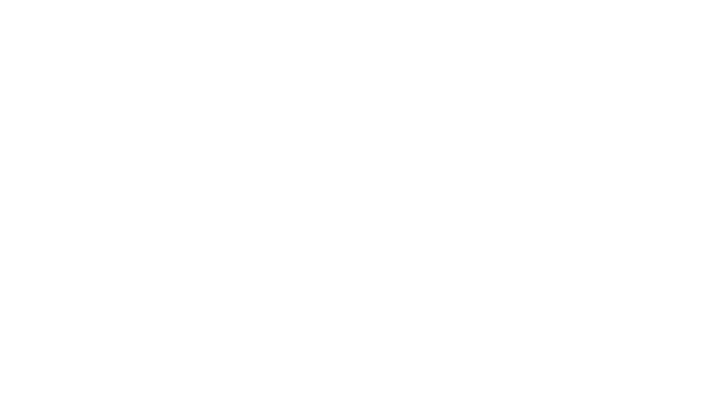 ValueFirst Digital Media Pvt.Ltd.

B-18, Infocity 1, Sector-34,Gurugram 122001, Haryana, India
Tel: +91 124 4632000
E: marketing@vfirst.com
facebook.com/ValueFirstDigital
linkedin.com/company/valuefirst-digital-media-pvt-ltd-
google.com/+VfirstDigital_media/about
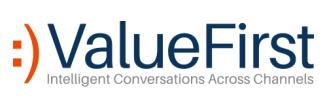